SMP5MECANIQUE ANALYTIQUECHAPITRE VINTEGRALES PREMIERES DU MOUVEMENT.
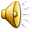 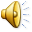 I-Intégrale première de l’énergie:

*/ Conditions d’existence:
Si pour un système (∑) par rapport à R:
-toutes les liaisons sont parfaites, principales et indépendantes de t
-tous les efforts qui travaillent, autres que ceux de liaison, sont conservatifs
Alors: 

*/ démonstration:
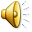 */ Remarque: 
Pour un système conservatif à un degré de liberté, l’intégrale première de l’énergie permet
d’obtenir simplement l’équation du mouvement.
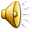 II- Intégrale première de Painlevé:
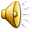 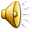 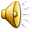 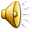 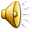